ARK
Gaming


Par Maxim
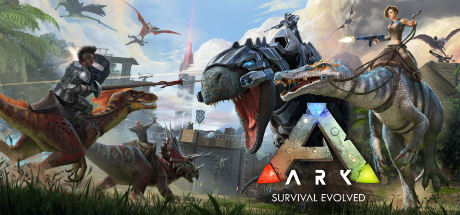 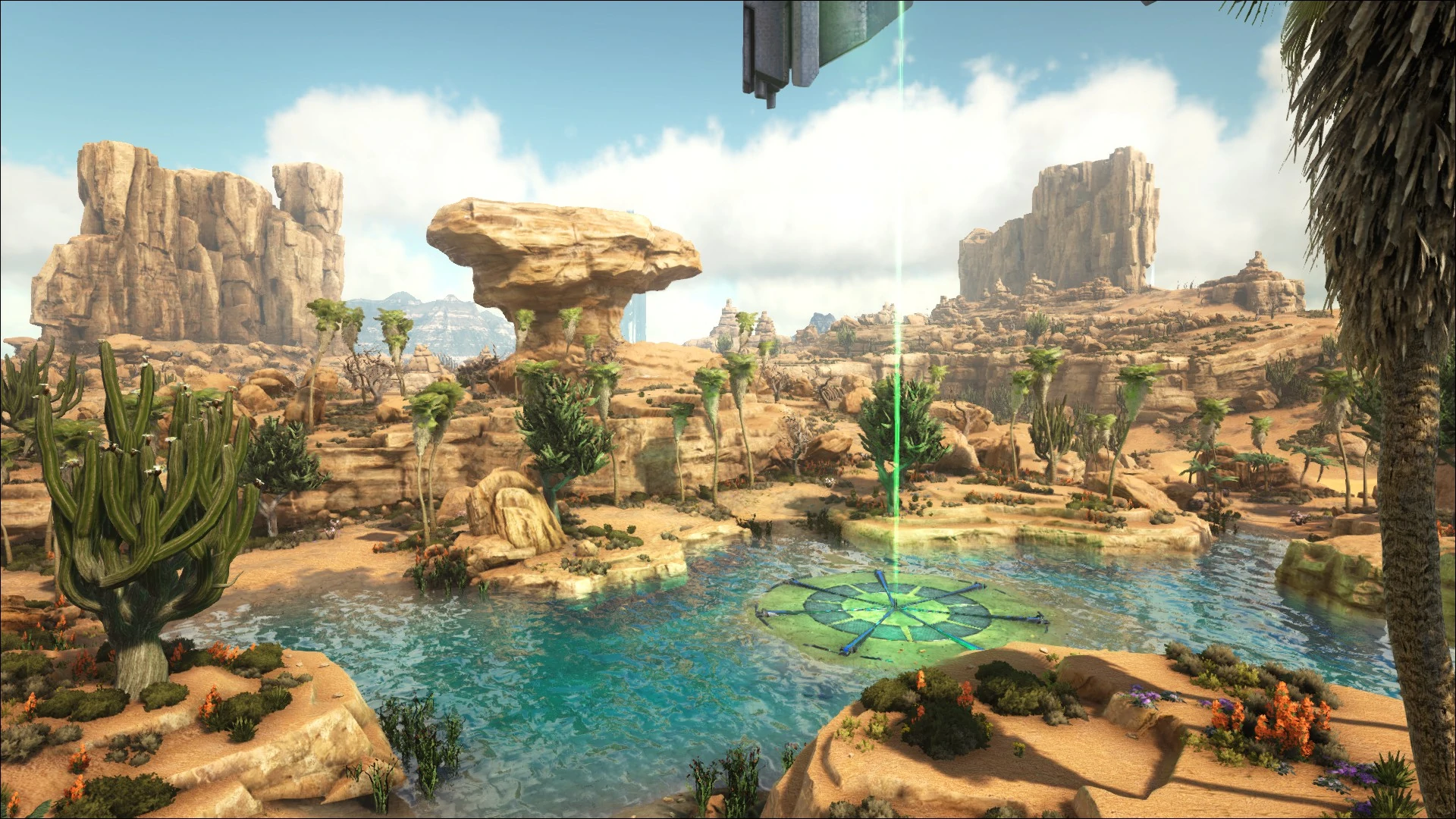 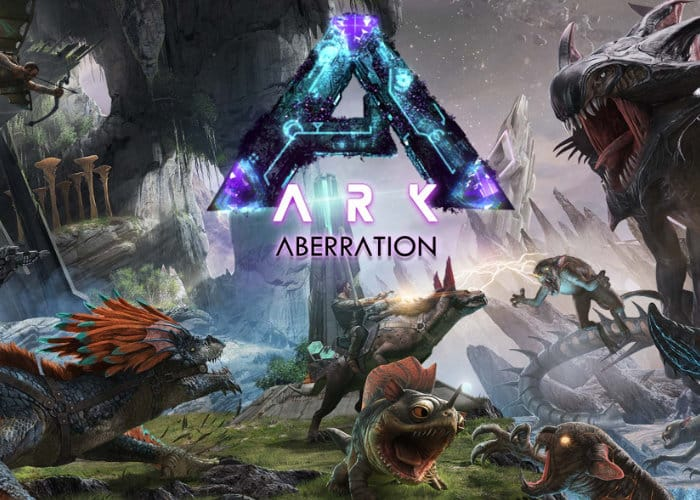 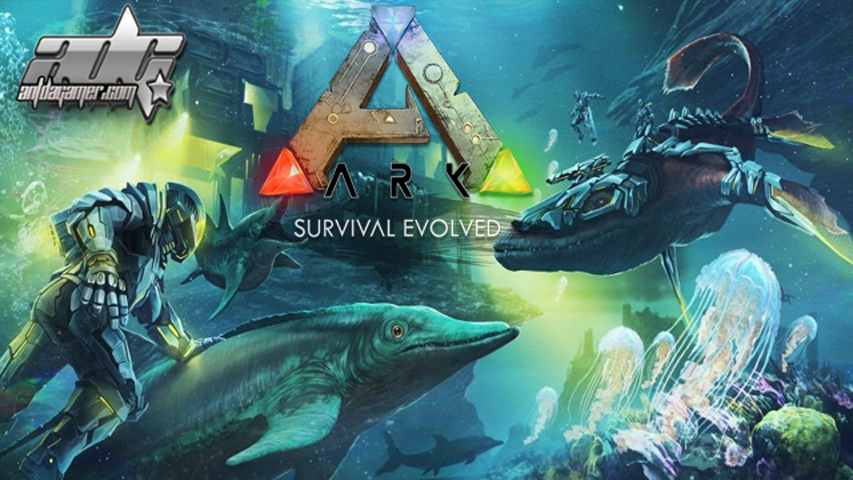 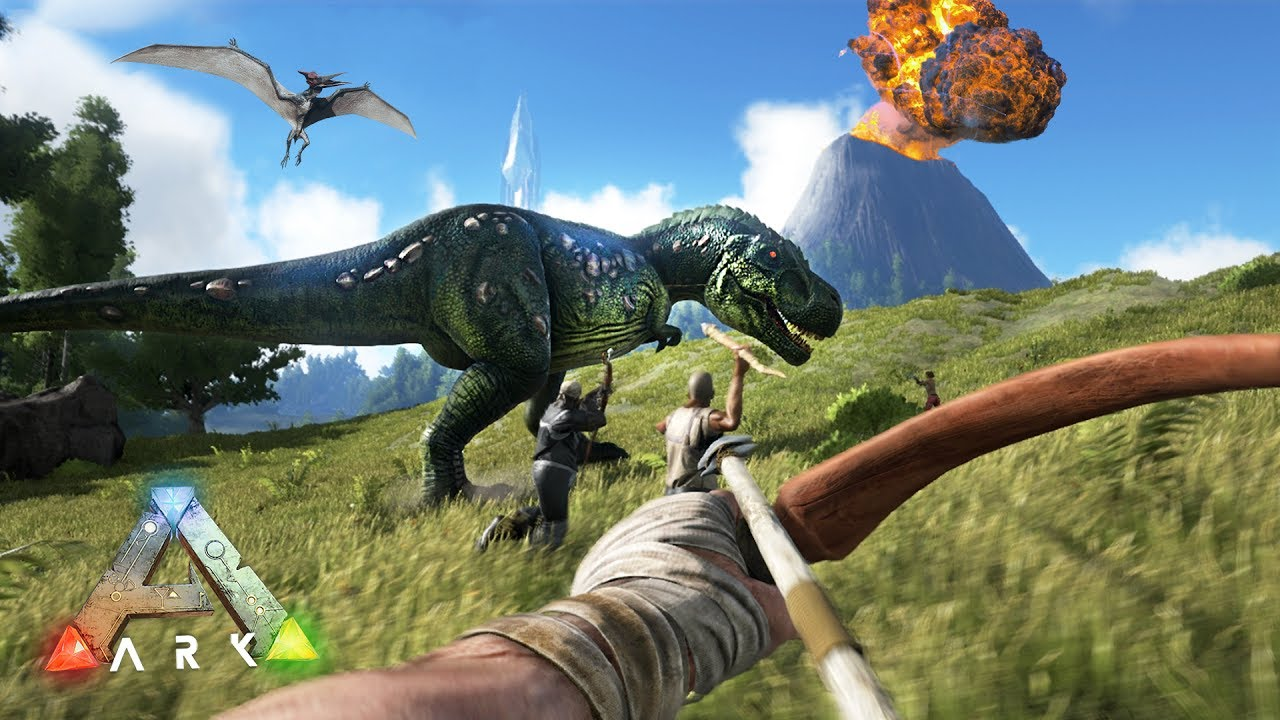